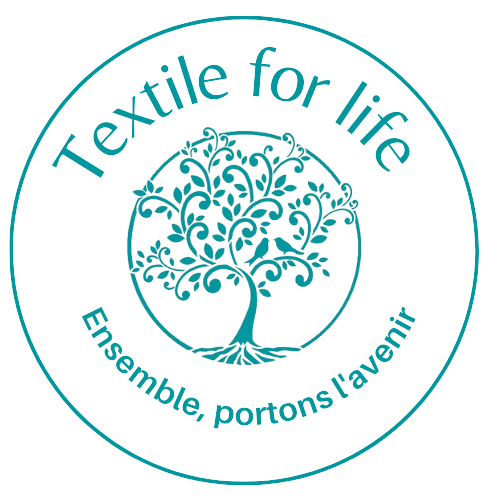 Présentation de l’EEP
Dispositif individuel fonctions transverses de l’entreprise
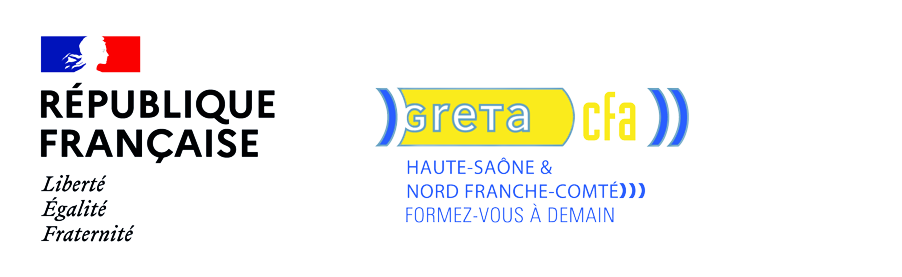 Qu’est ce qu’une EEP?
L’Entreprise d’Entrainement Pédagogique :  
C'est une entreprise virtuelle dans laquelle évolue des stagiaires pour acquérir ou développer des connaissances ou des compétences.

Mises en situations quotidiennes dans différents services.

 L’EEP reproduit, grandeur nature, toutes les fonctions des services d'une entreprise hormis celle de la production.
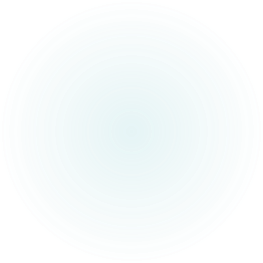 http://www.textileforlife.fr/boutique/index.php
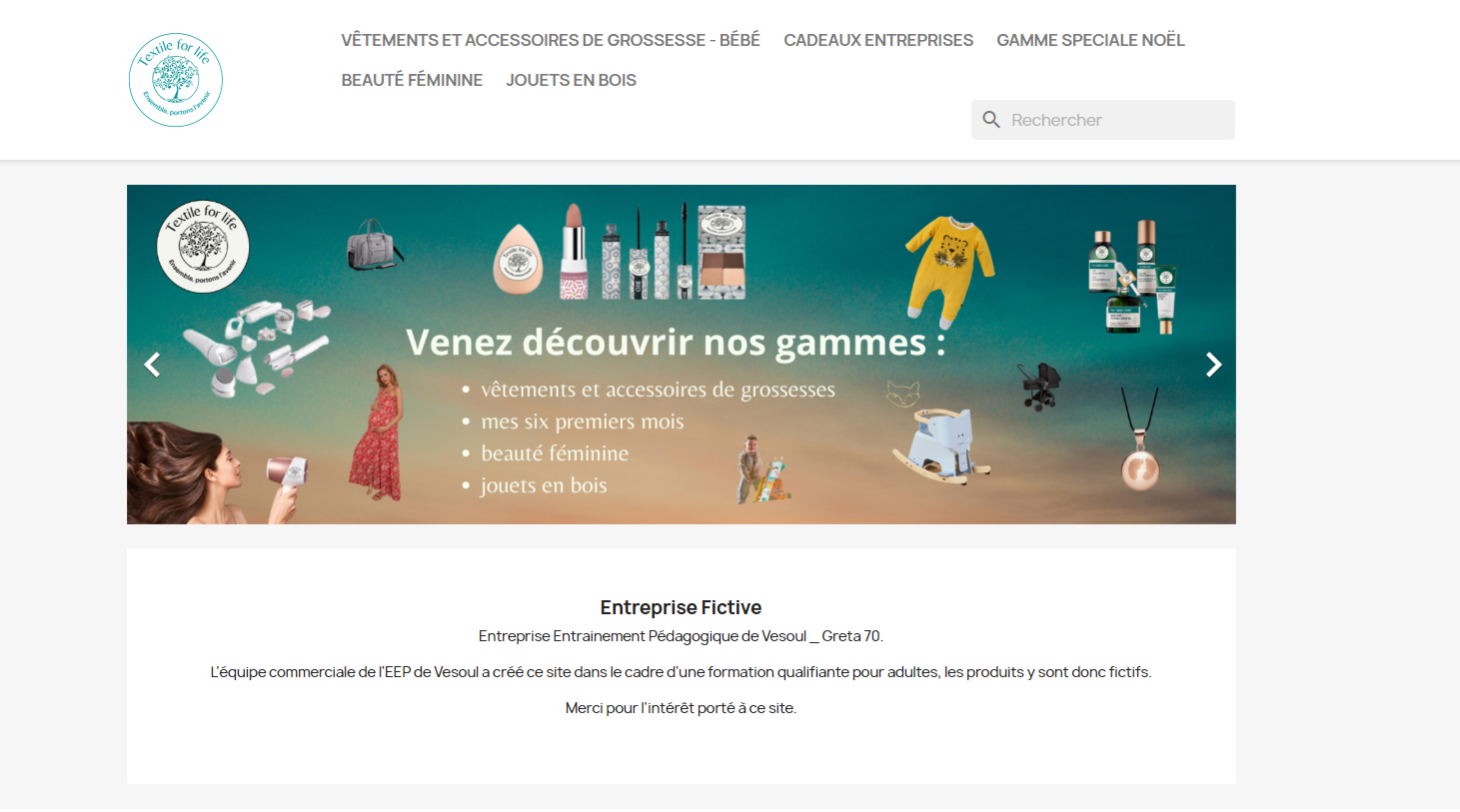 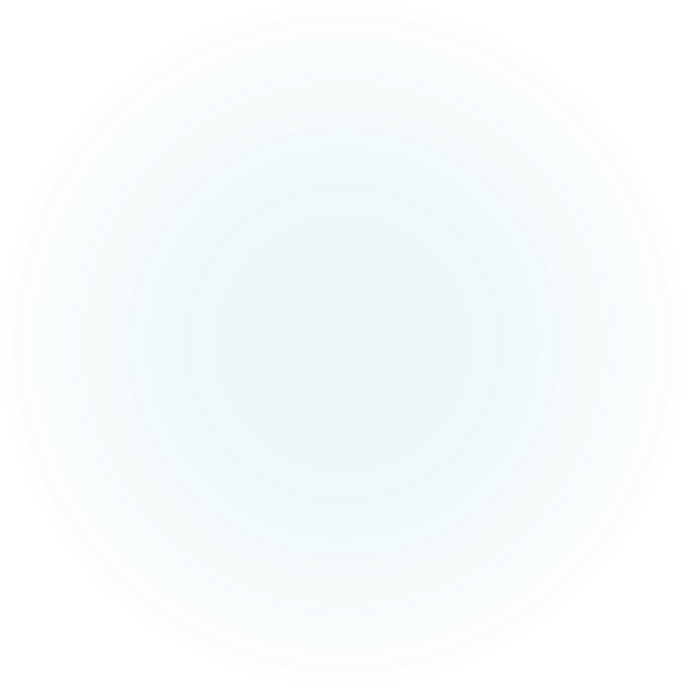 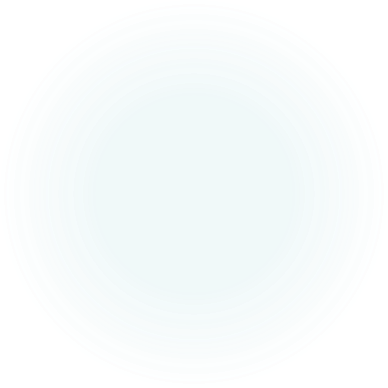 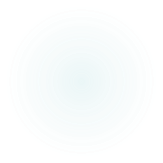 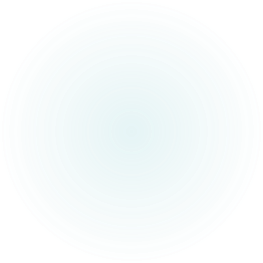 Coordinateurs
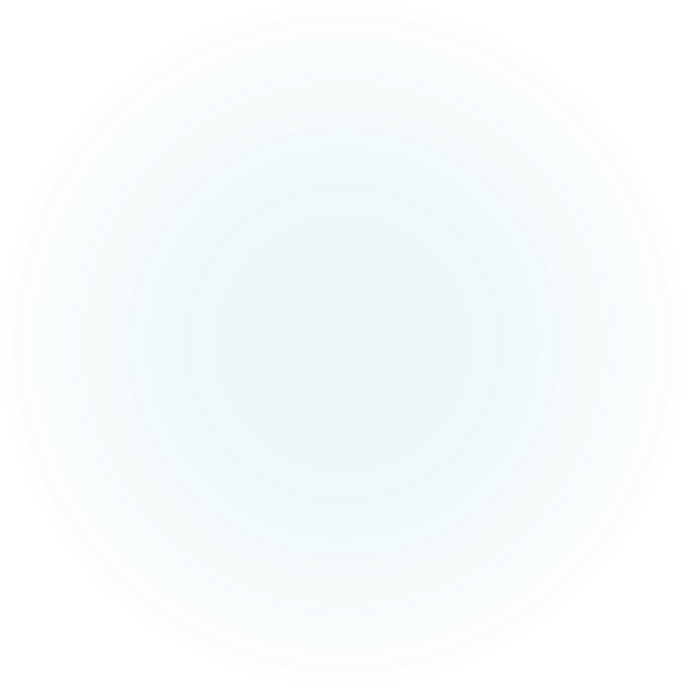 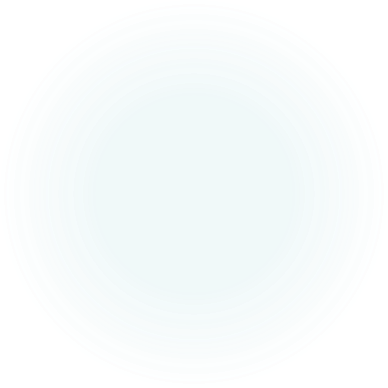 Marie-Laure Lemistre
Alexandre Piguet
Aline Bachetti
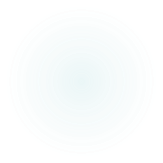 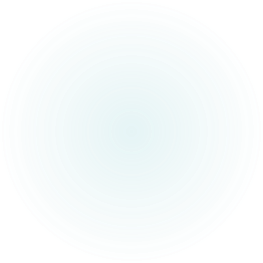 Edwige Verge
Juliane Vahidi
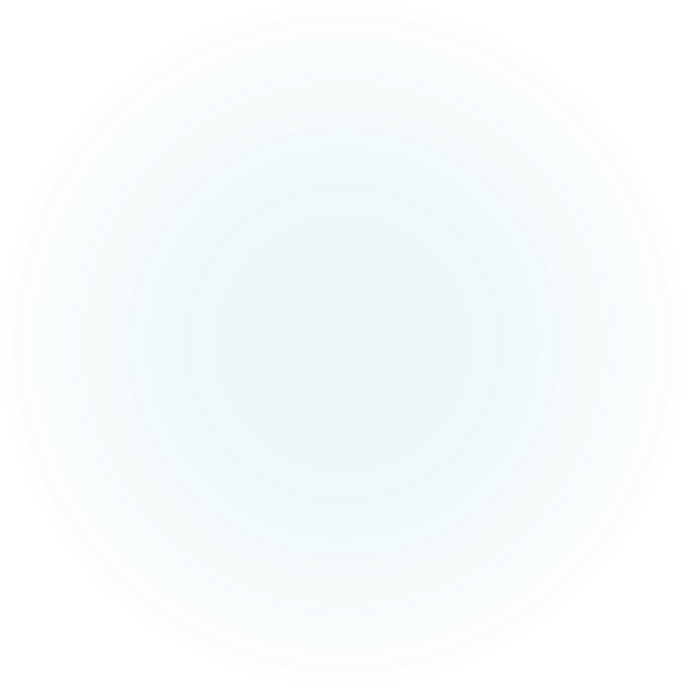 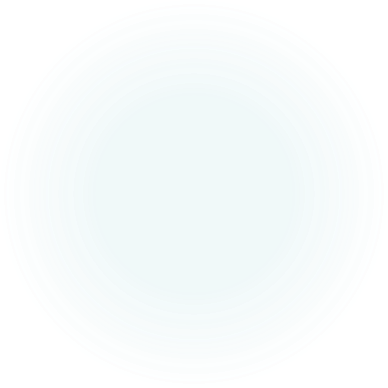 Jean-Michel Brancaleone
Les responsables de service
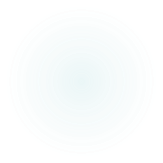 Hanane Mhiddeb
Nicola Parma
Présentation des formations
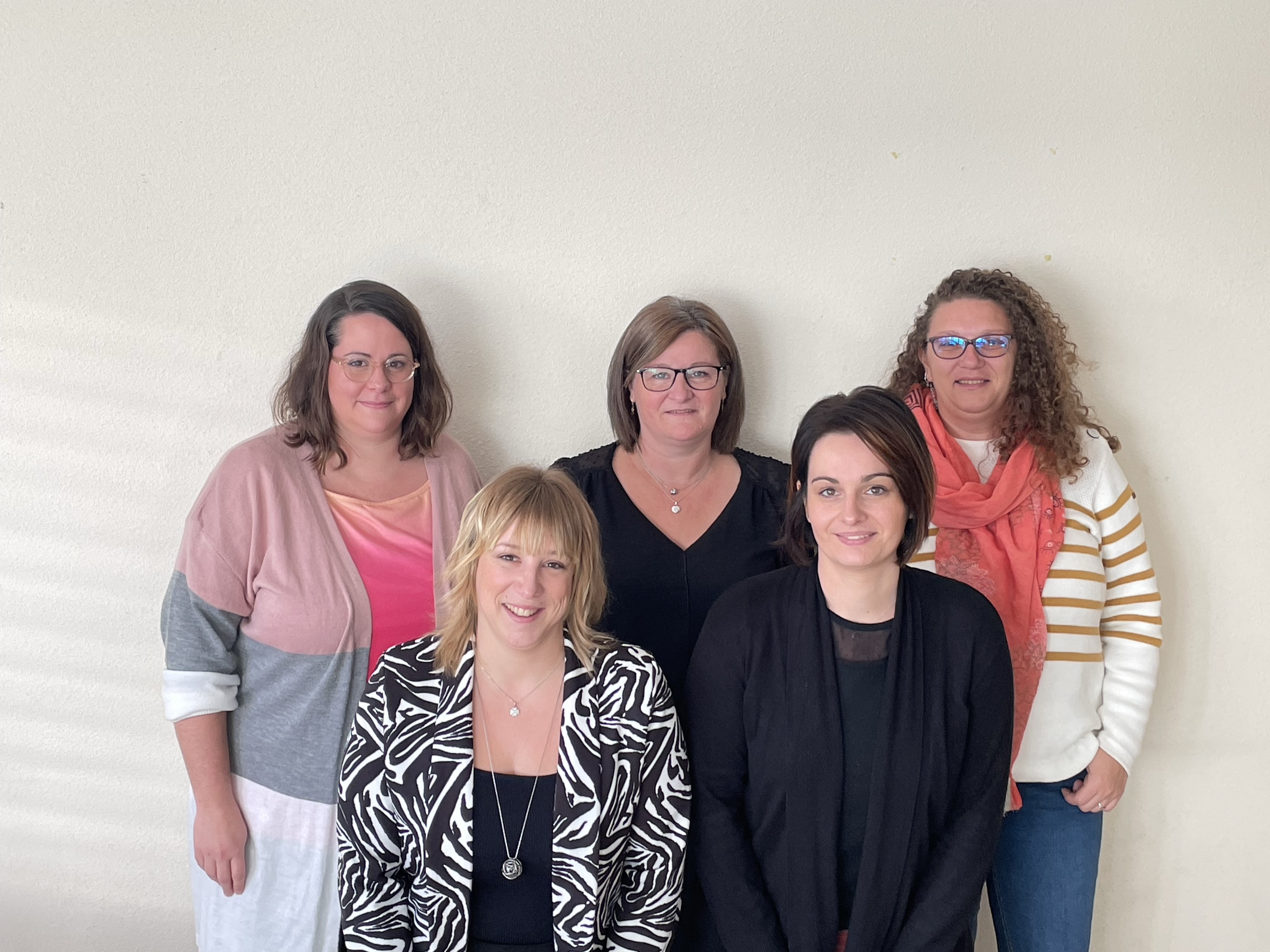 5 Assistantes de Comptabilité et         d’Administration





8 Assistantes d’Administration et de Communication Commerciales
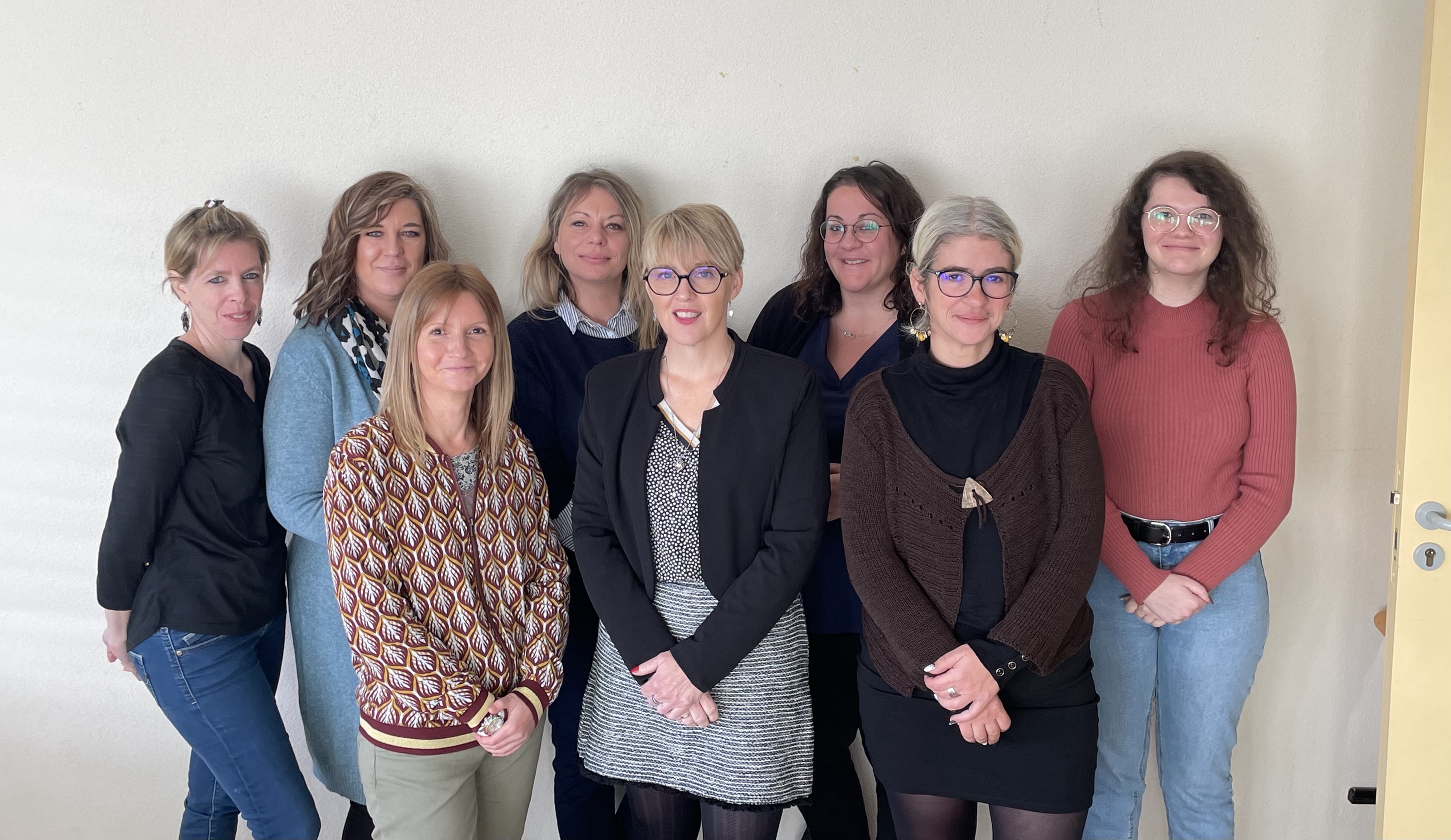 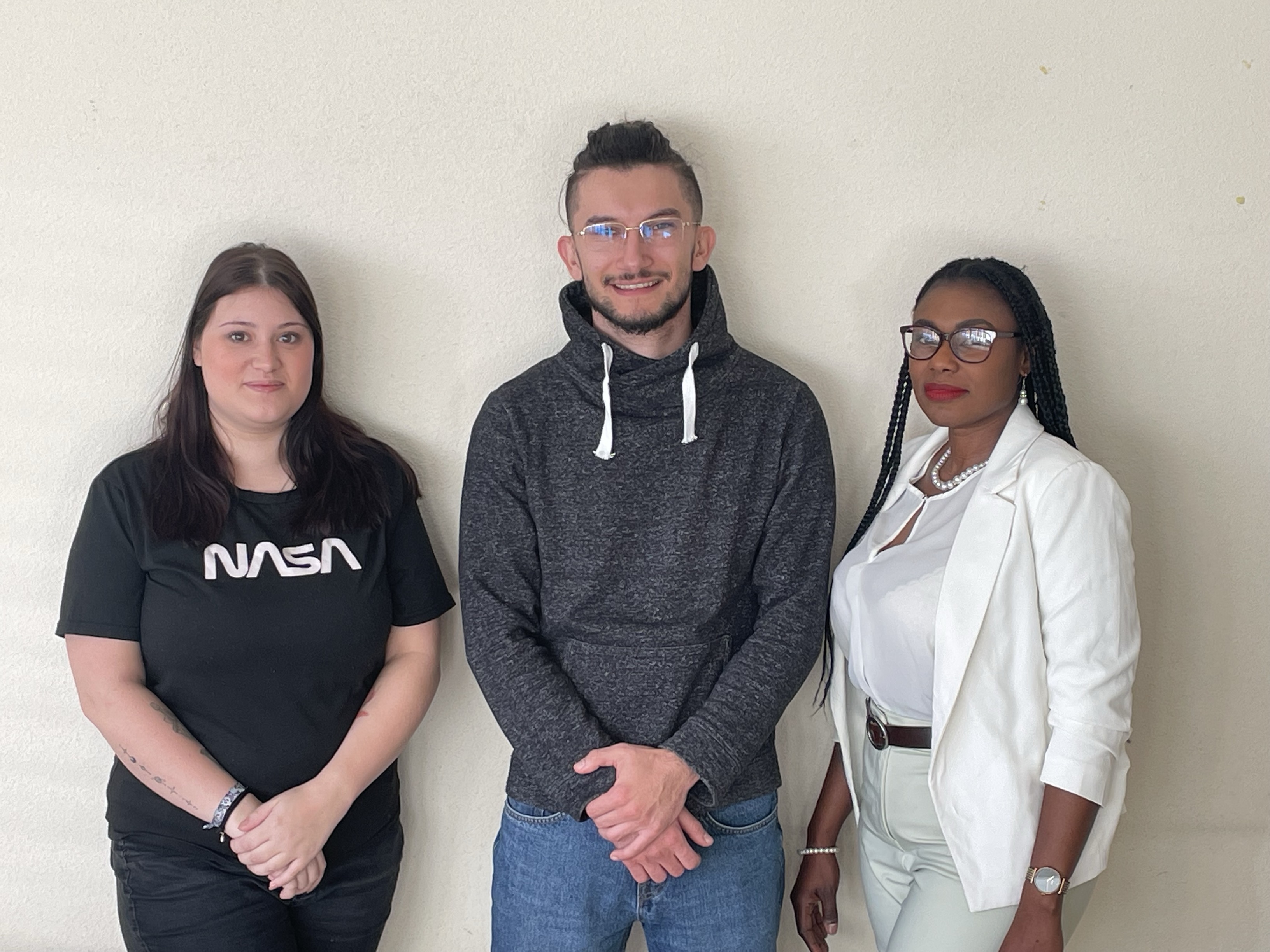 3 Assistants Commerciaux





 5 Assistantes de Direction
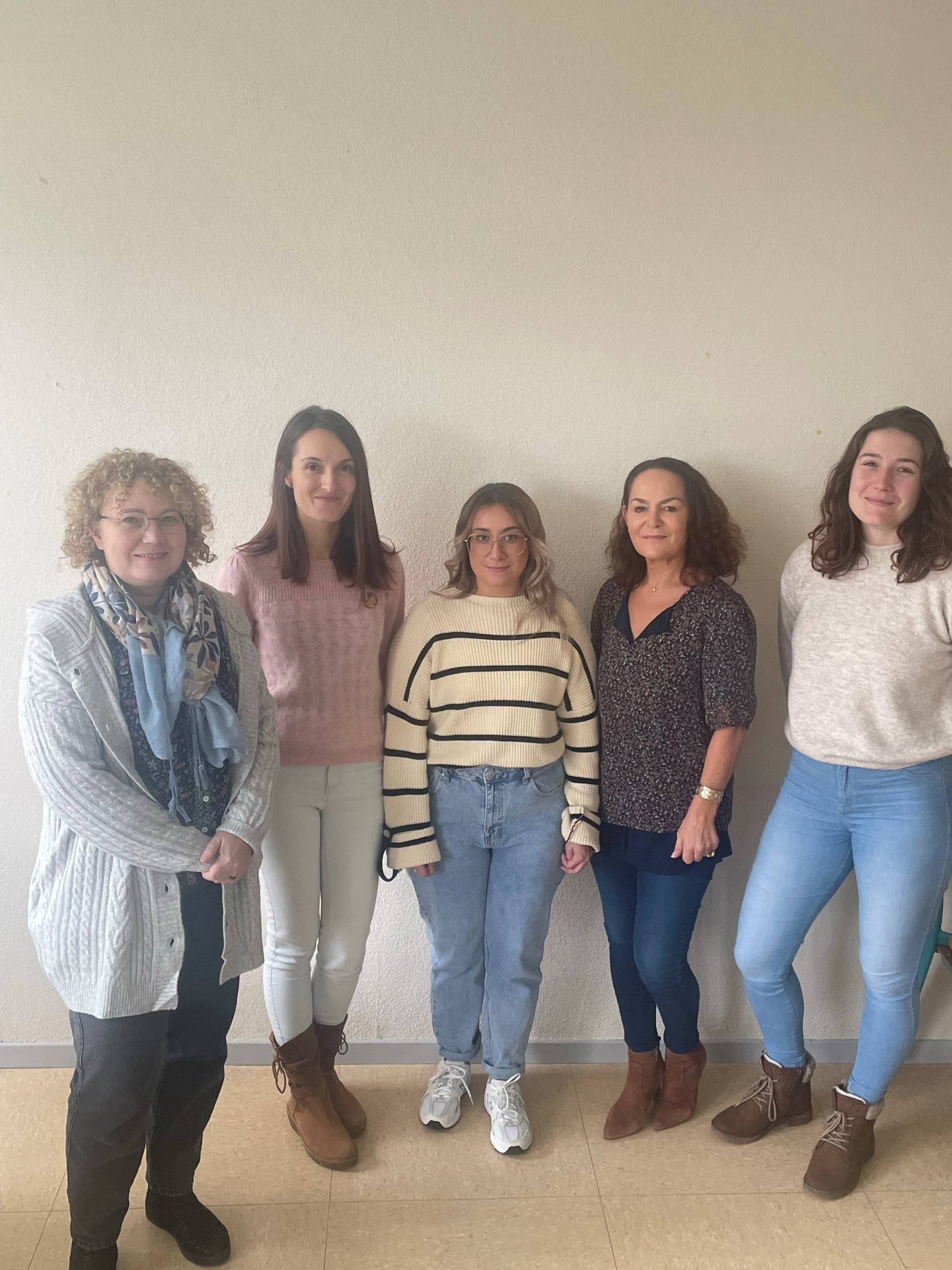 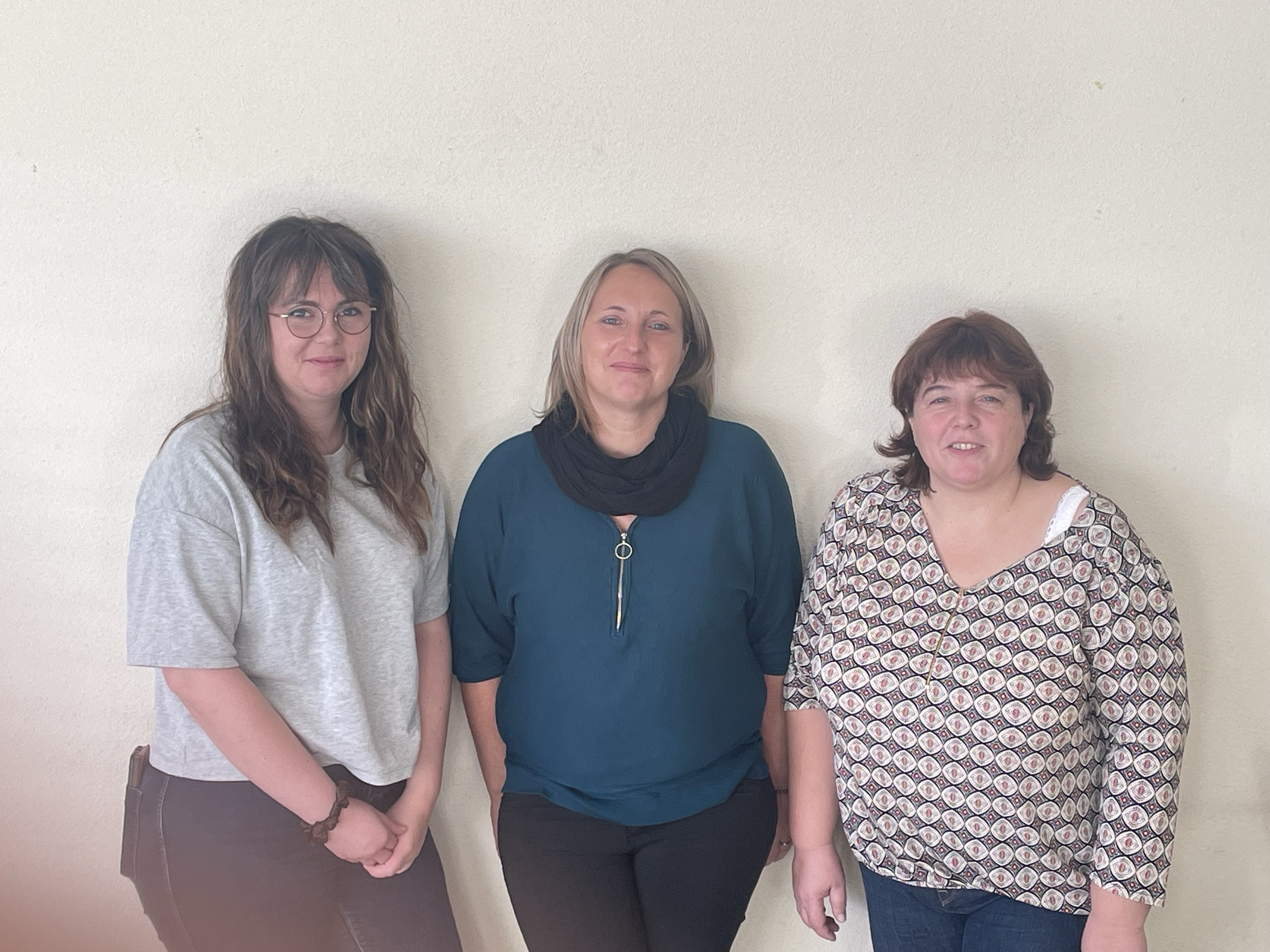 3 gestionnaires de Paie







 4 Gestionnaires Comptable et Fiscal
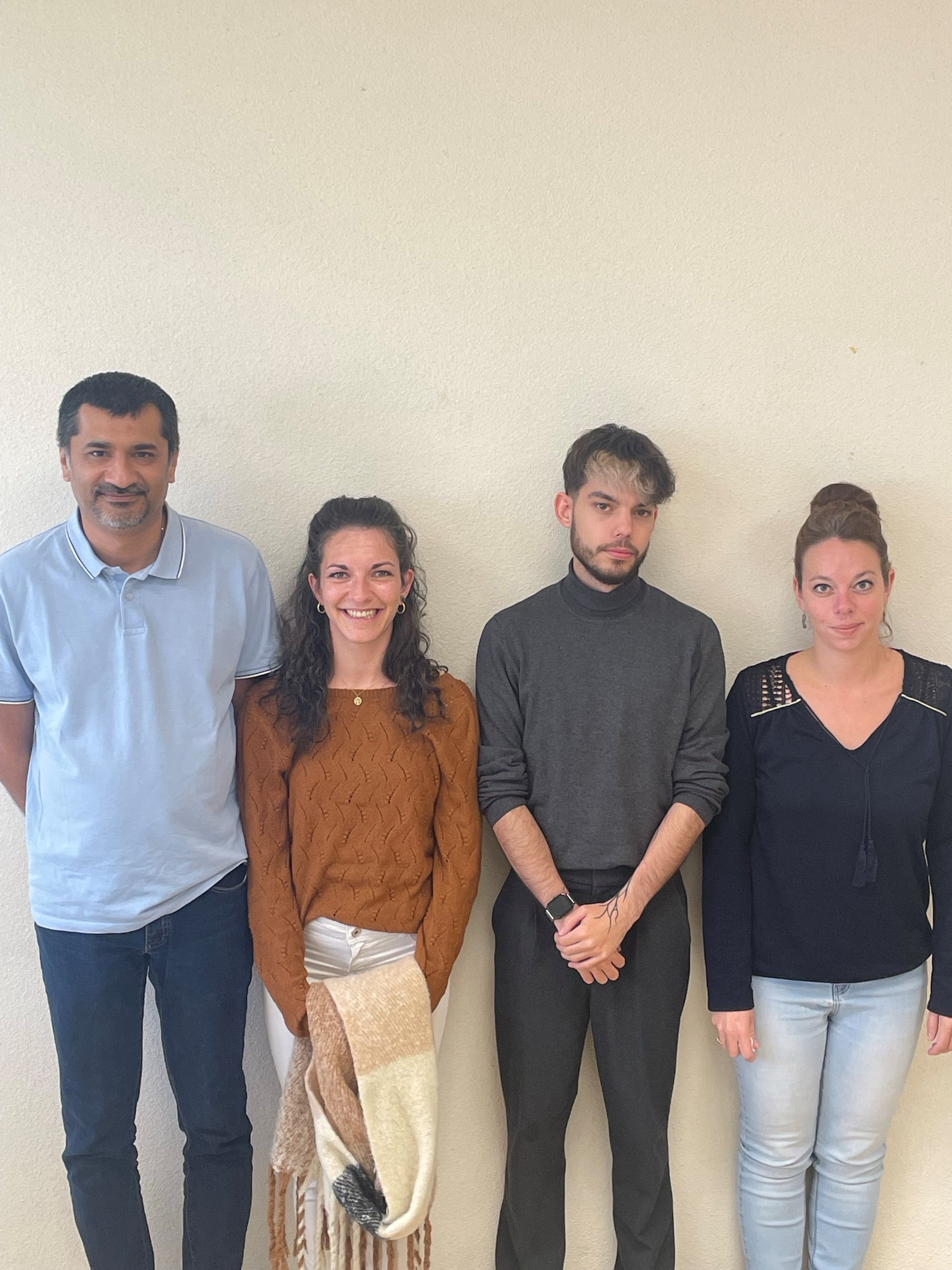 Planning
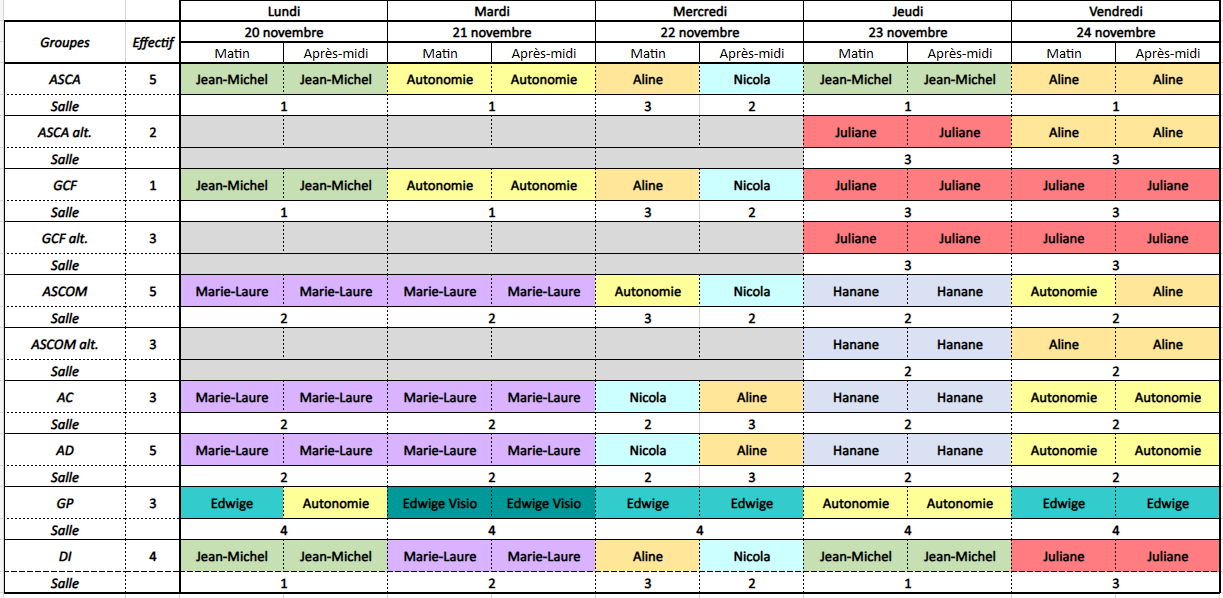 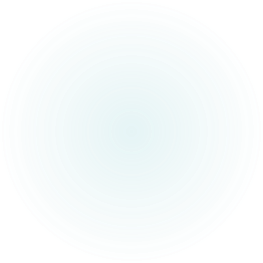 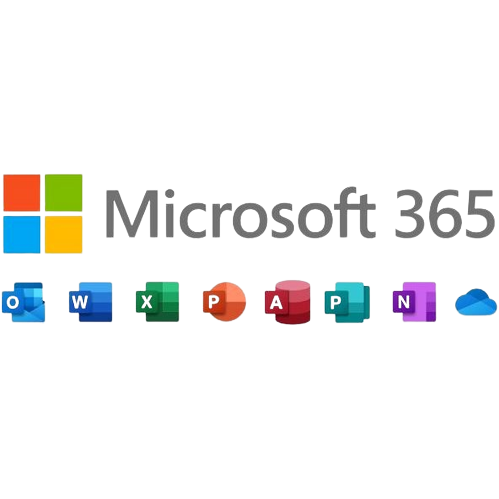 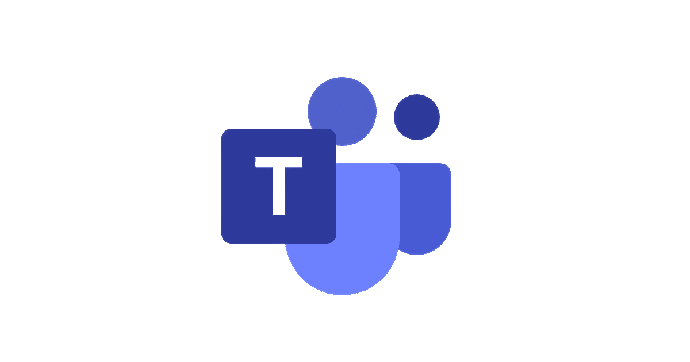 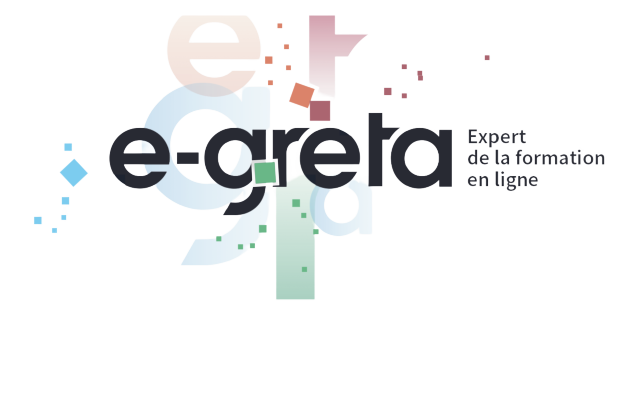 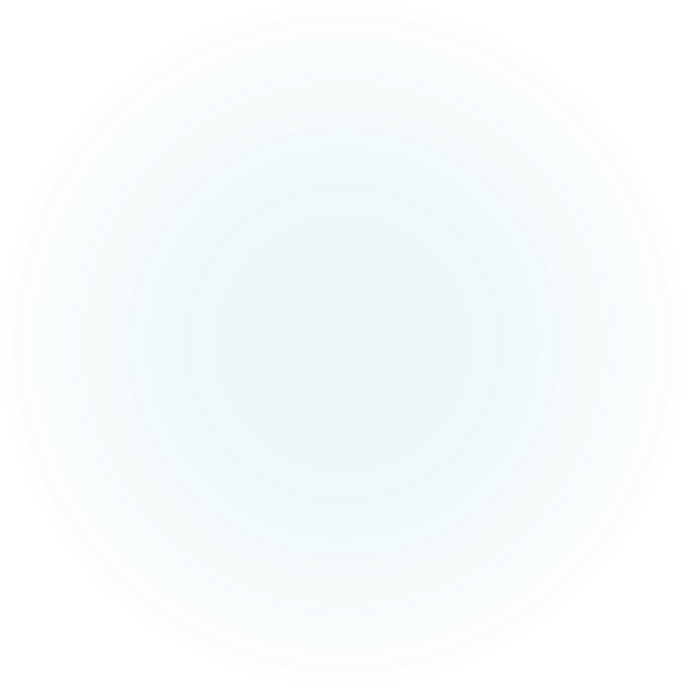 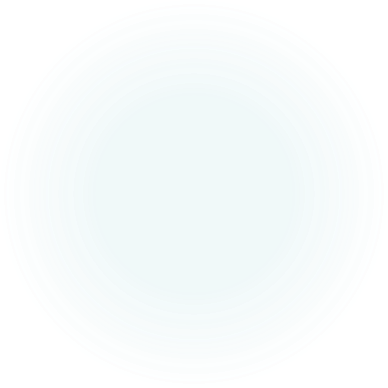 Outils digitaux
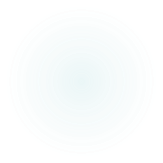 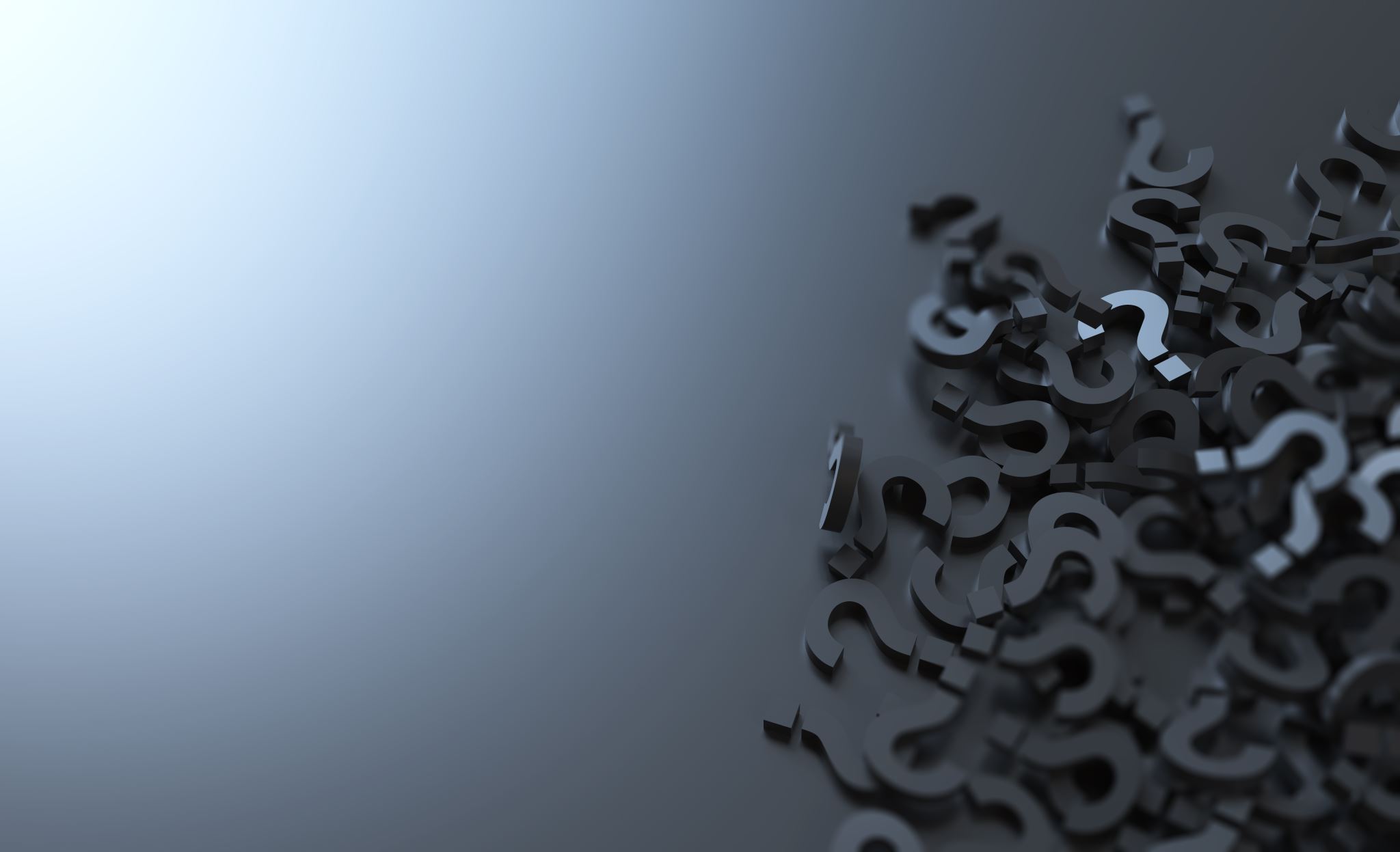 Avez-vous des questions?